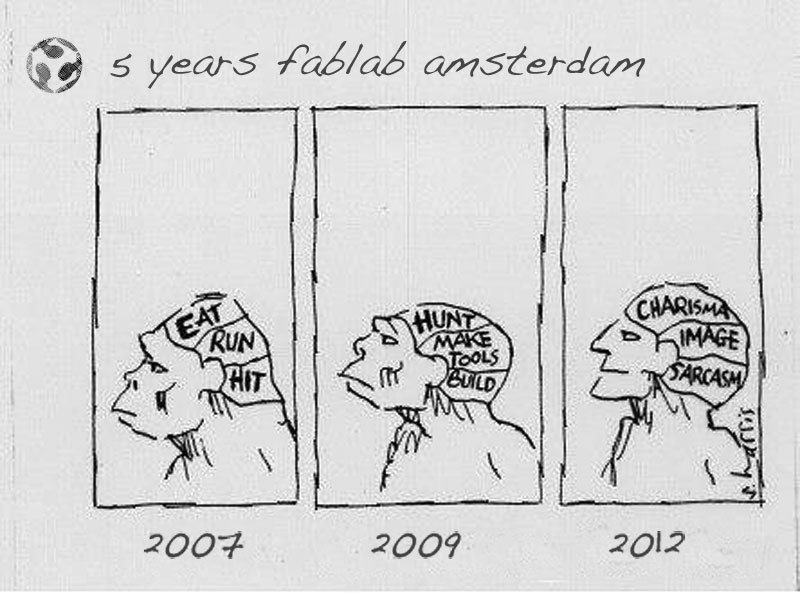 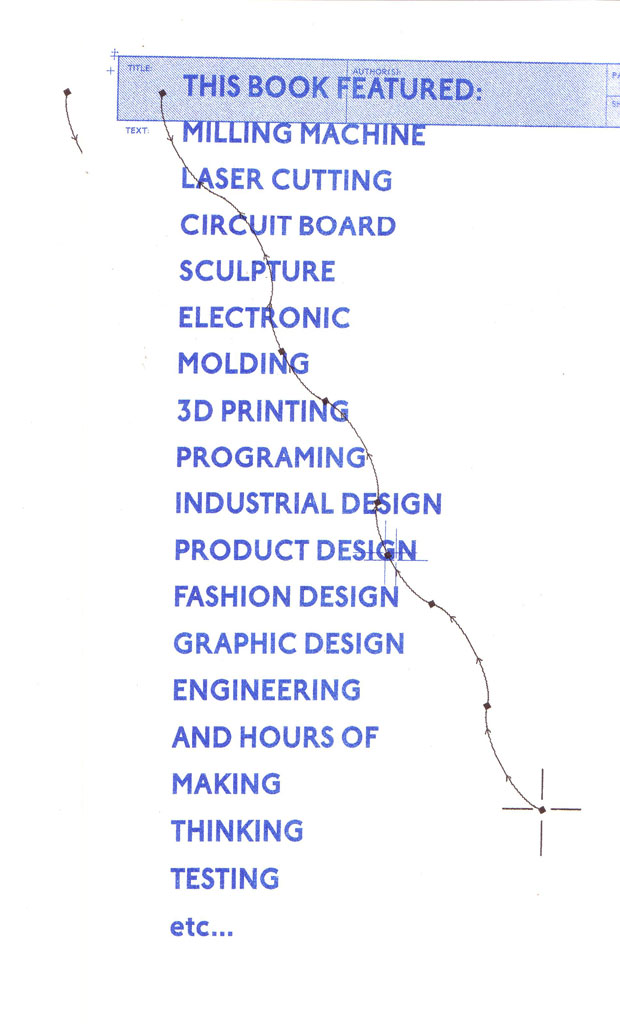 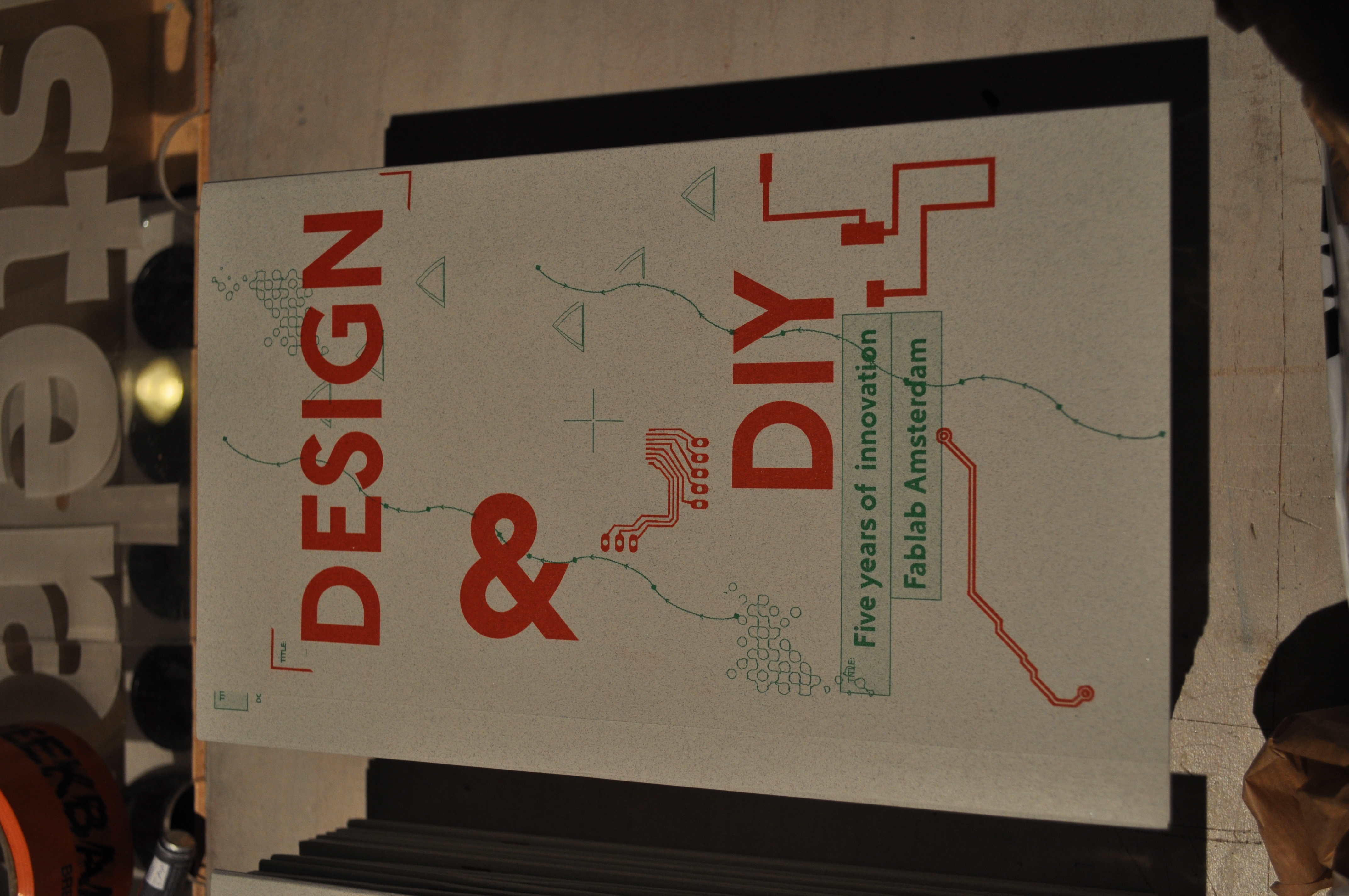 Succesfully squatted 130 m2 of the castle
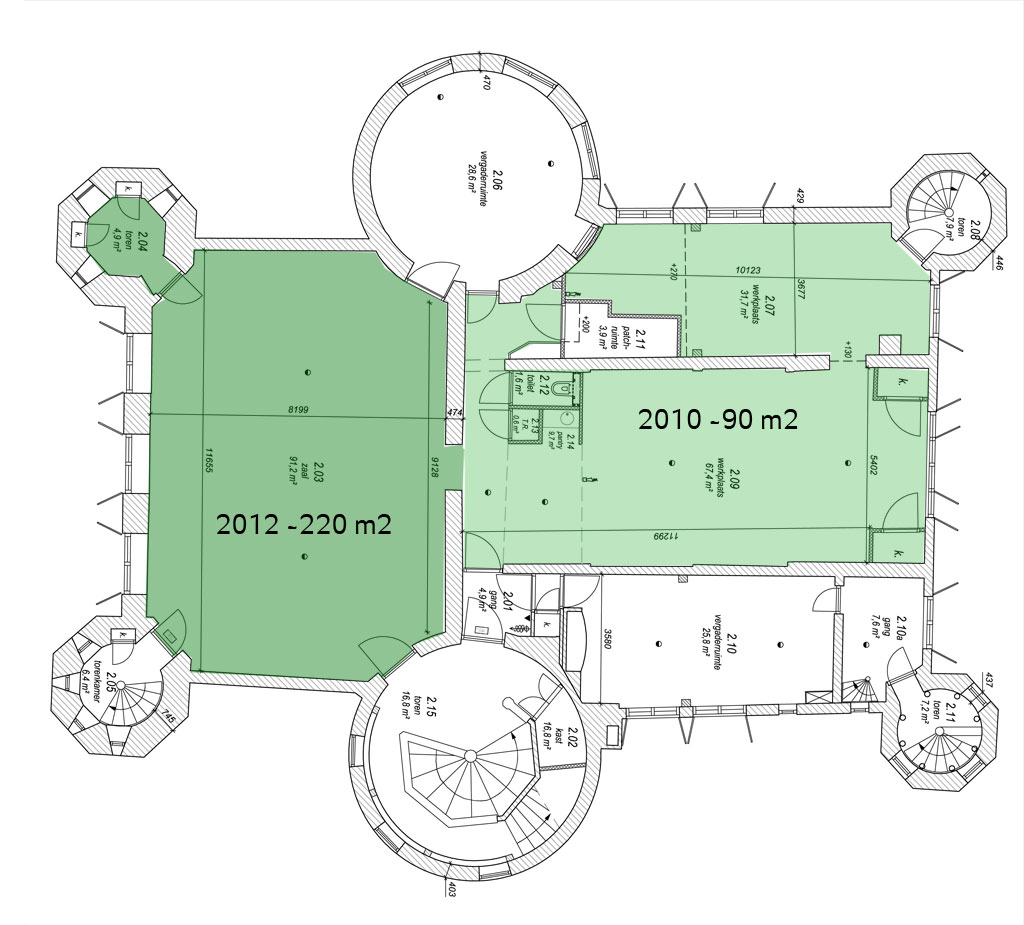 http://lowcostprosthesis.org
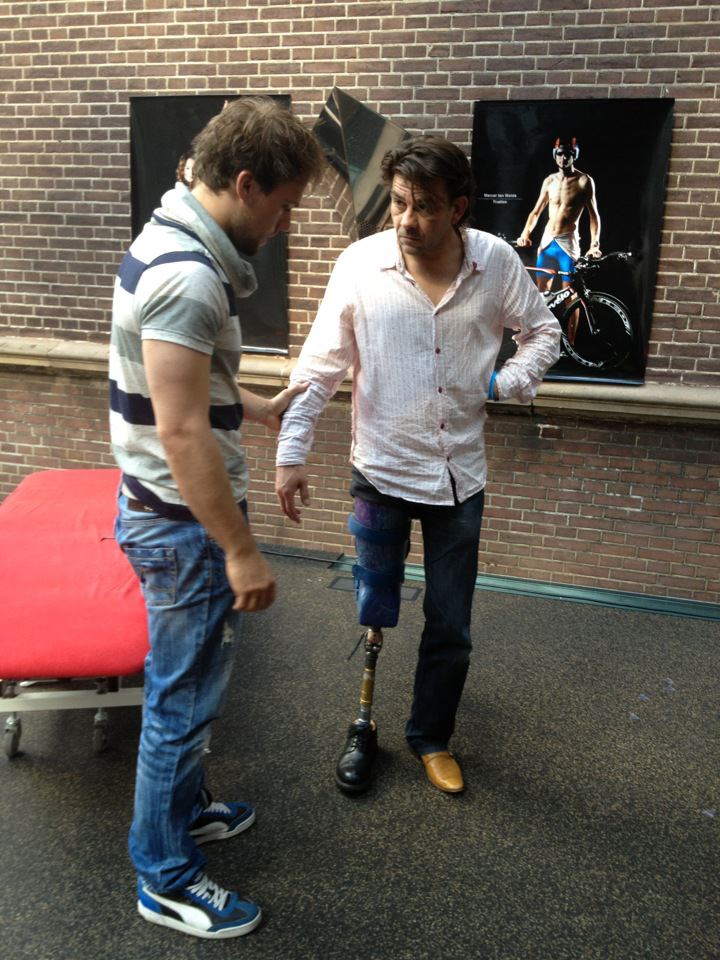 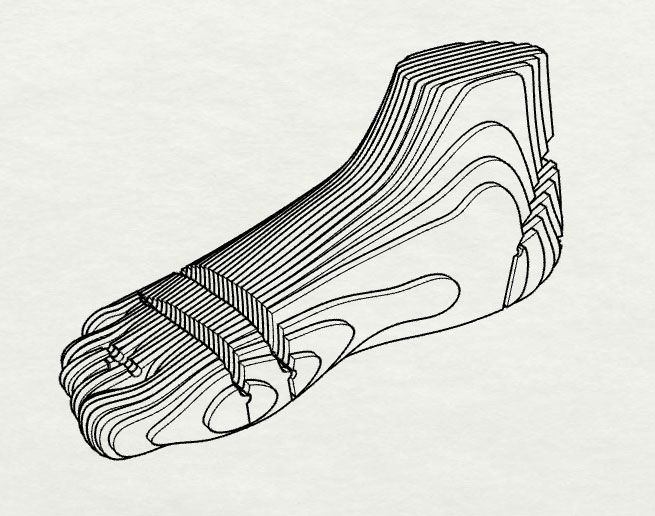 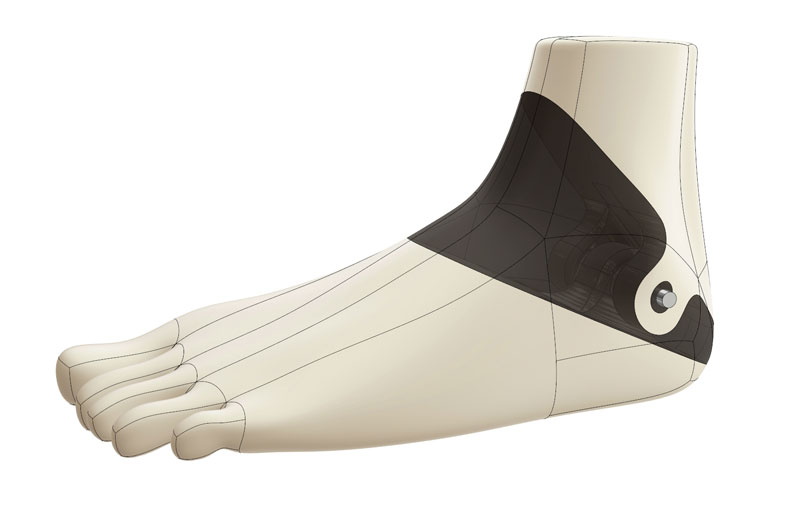 ©2012 dyvikdesign
 all rights reserved
Fablab website instance: 15$ too beacoup?
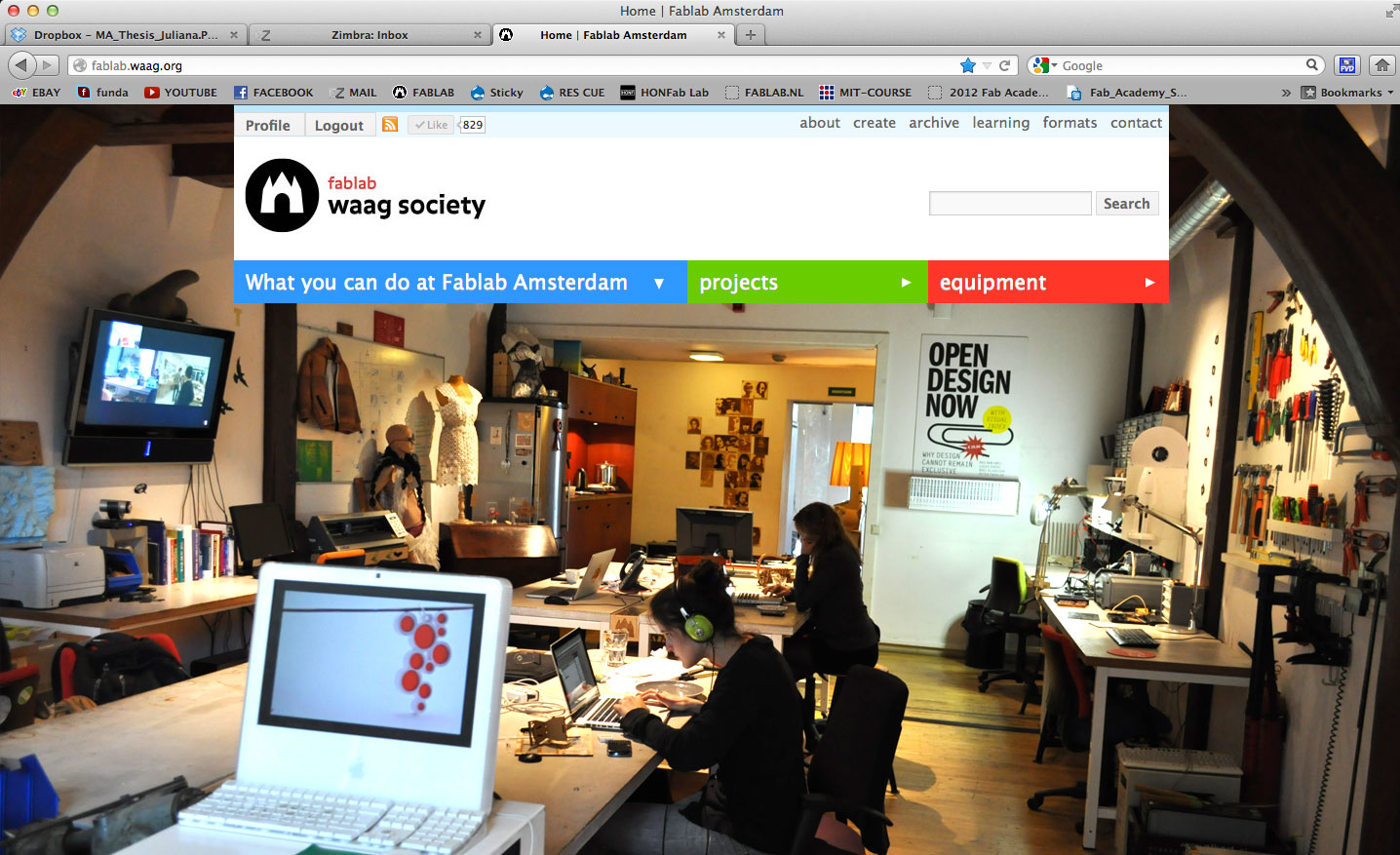 Distributed documentation?
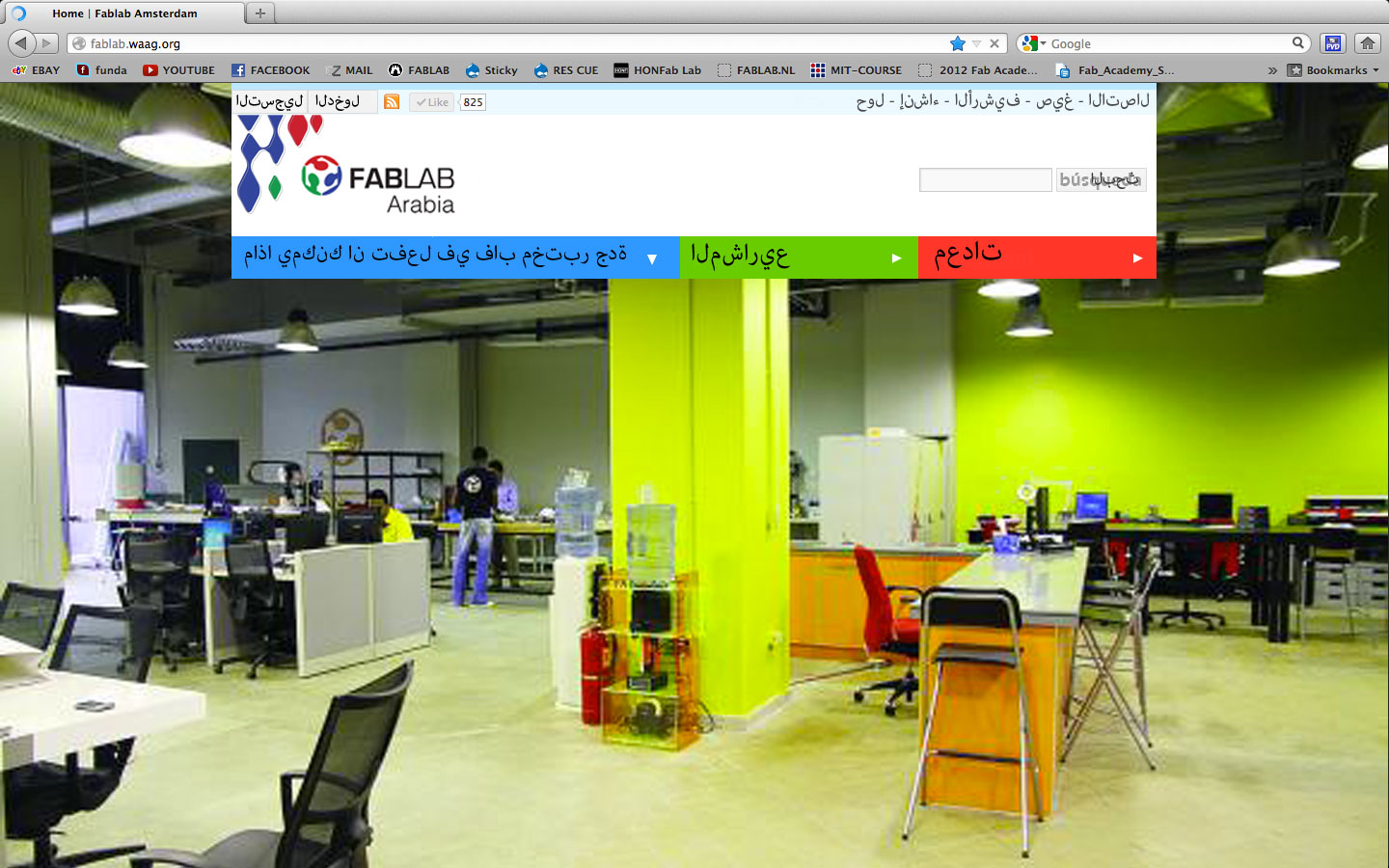 High quality bass guitar using fablab methodology?
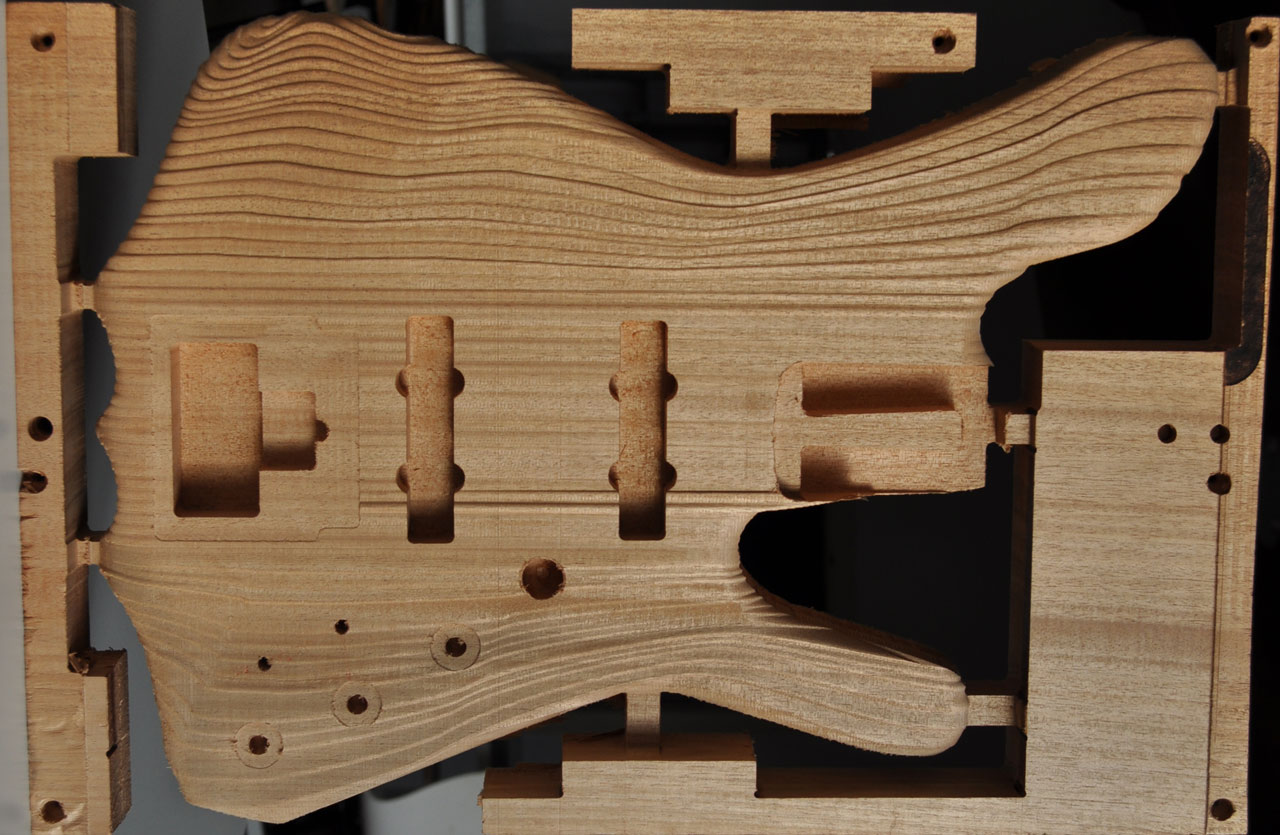 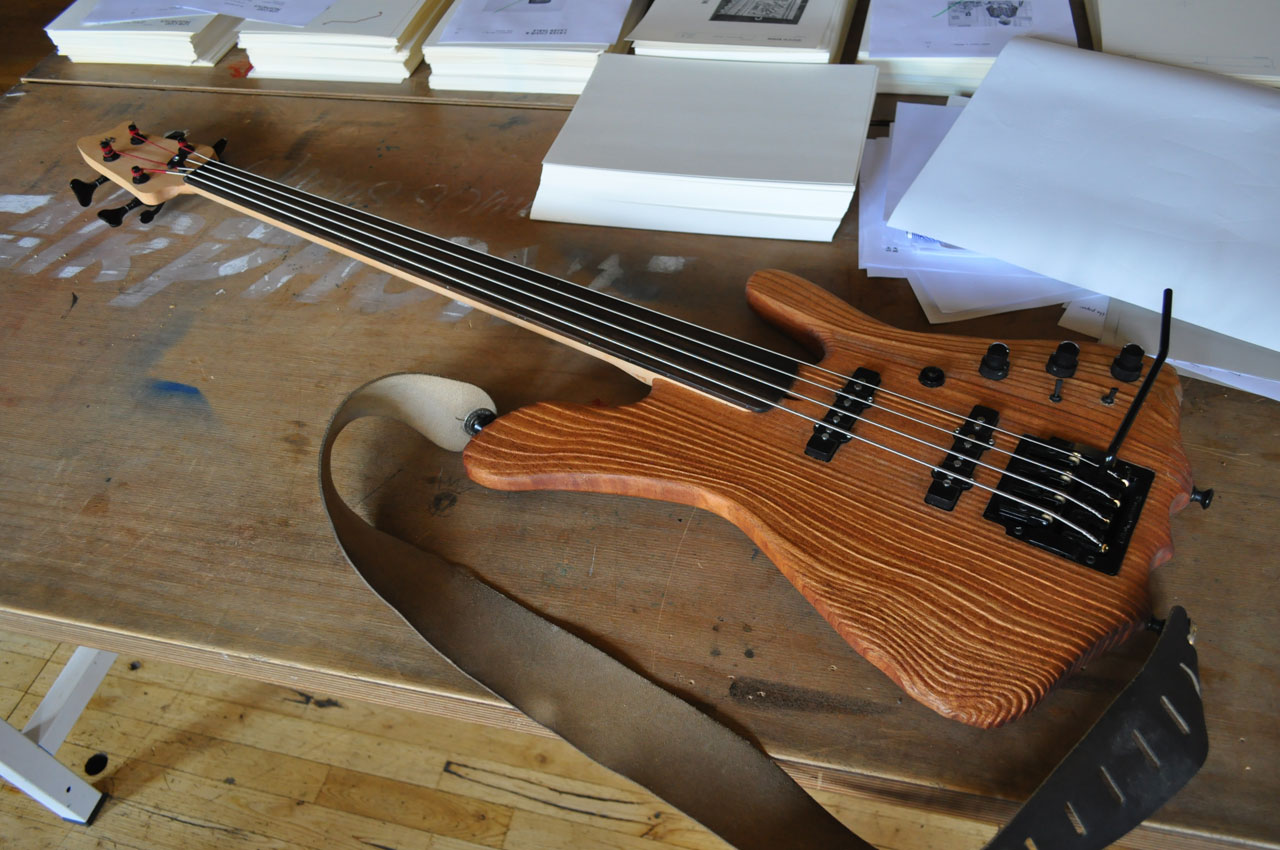